pf-13. アルゴリズム
（Python 入門）
URL: https://www.kkaneko.jp/pro/pf/index.html
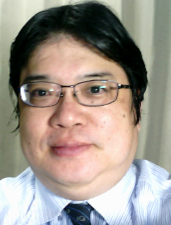 金子邦彦
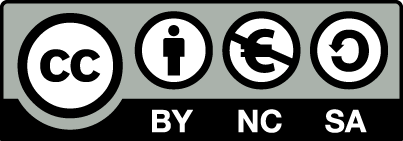 1
算法（アルゴリズム）の例
５×５×５×５×５×５×５×５×５×５×５×５×５×５×５×５　	は		152587890625
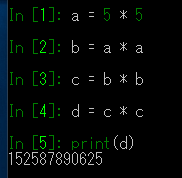 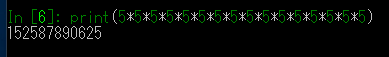 同じ
結果
掛け算: 15 回
掛け算: 4 回
算法（アルゴリズム）の工夫で，掛け算の回数を削減できる場合がある
2
次の２つのプログラムは，同じ答えが出る．
a = 5 * 5
b = a * a
c = b * b
d = c * c
print(d)
print(5*5*5*5*5*5*5*5*5*5*5*5*5*5*5*5)
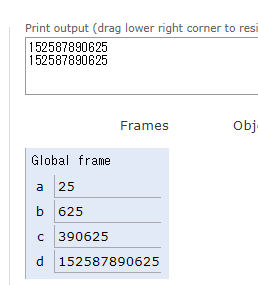 3
次の２つのプログラムは，同じ答えが出る
a = 10 * 10
b = a * a
c = b * b
print(c)
print(10*10*10*10*10*10*10*10)
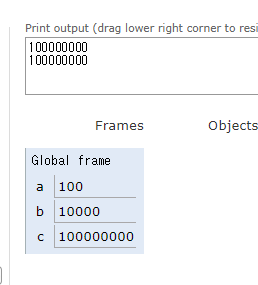 4
暗号を作成する Python プログラム
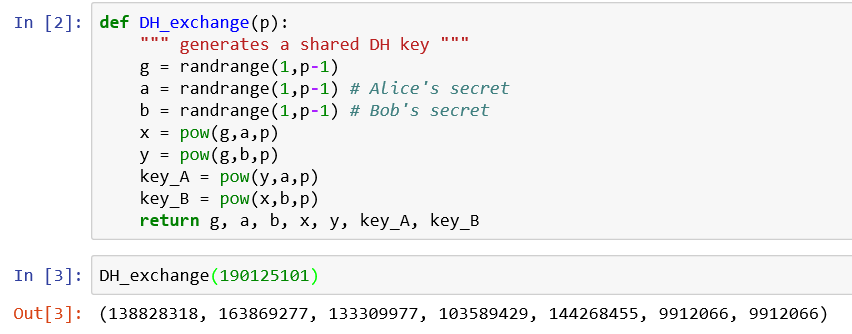 Diffie-Hellman法で暗号化（Pythonを使用）
参考ウェブページ
http://nbviewer.jupyter.org/github/yoavram/CS1001.py/blob/master/recitation4.ipynb
5
暗号を解読する Python プログラム
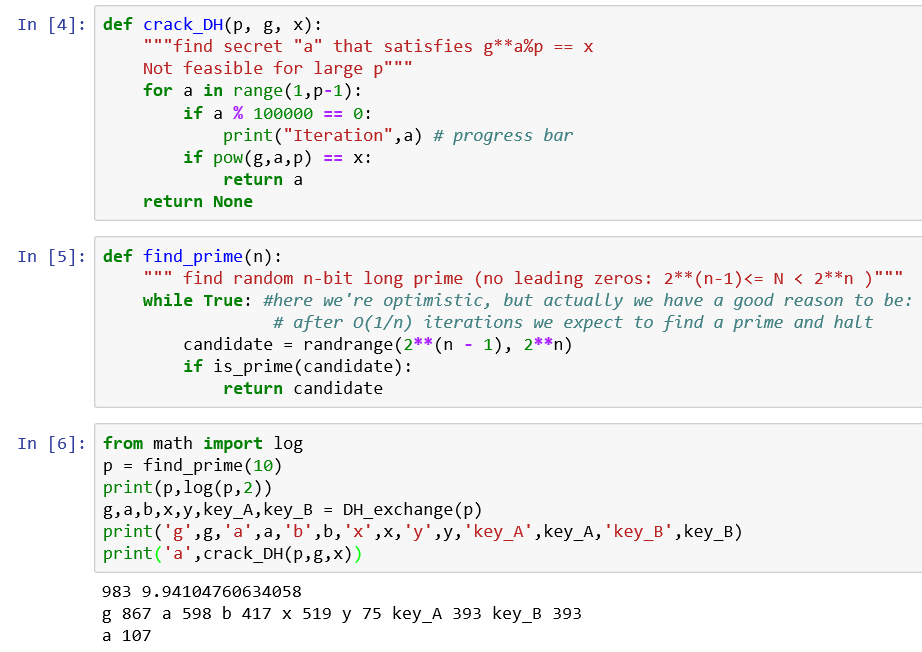 Diffie-Hellman法の暗号を解読するプログラム
参考ウェブページ
http://nbviewer.jupyter.org/github/yoavram/CS1001.py/blob/master/recitation4.ipynb
6
暗号作成より，暗号解読の方が手間がかかる
暗号解読の算法（アルゴリズム）は発見済み　ということが多い
　　→　プログラムを作成可能

しかし，プログラムが答えを出すまでに時間がかかる場合がある

すでに，2012 年に，このようなレポートが．（https://www.dit.co.jp/service/security/report/03.html）
　英大小文字+数字+記号を組み合わせた ZIP のパスワード
　　６桁の解読時間：　２分２４秒　　＝　超危険
　　８桁の解読時間：　１４日　　　　＝　危険
　　１０桁の解読時間：　３４１年
7
「計算可能性」
算法（アルゴリズム）の作成が不可能という問題は，すでに発見済みである
　　
　　　人間にもコンピュータにも解けない問題

　　　チューリングマシンの停止判定
8
全体まとめ
算法（アルゴリズム）
※　コンピュータは，ある定まった手順により問題を解く
プログラムの見通しの良さ，性能向上，バグの防止に役立つ

算法（アルゴリズム）を駆使しても， 解くのに時間がかかりすぎるため難しいという問題がある
　このことは，暗号の基礎として役立つ
9